Moja najljubša knjiga (Knjiga, ki je v zadnjem času zelo popularna pri nas, je … / Zelo pomembna knjiga/avtor pri nas je …)
Vprašalni in oziralni zaimek
Primeri: 
Kje bo pouk? – Kjer bo prosto.
Kam naj dam knjige? – Kamor hočeš.
Kdaj bereš? – Kadar imam čas.
Kako lahko to naredim? – Kakor (Kot) hočeš.
!
»Kaj si rekel?« - Zanima me, kaj si rekel.
»Kdaj prideš?« - Zanima me, kdaj prideš.
»Kje živi?« - Ne vem, kje živi.
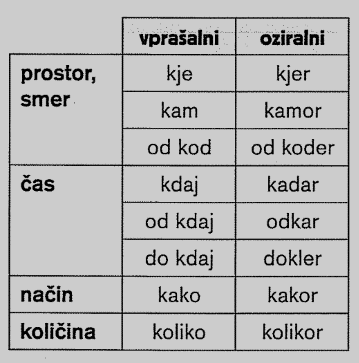 Vaja
Vaja. Izberite ustrezen zaimek.

Kje – Kjer študiraš?
Dobiva se pred blokom, tam, kje – kjer je velik spomenik.
Kam – Kamor greš letos na počitnice?
Lahko greš, kam – kamor si želiš.
Kdaj – Kadar grem na tržnico, kupim svežo zelenjavo.
Moraš narediti to, kaj – kar si obljubil.
Oprostite, ali veste, kako – kakor se pride do gledališča?
Kdo – Kdor ima denar, si lahko kupi veliko stanovanje.